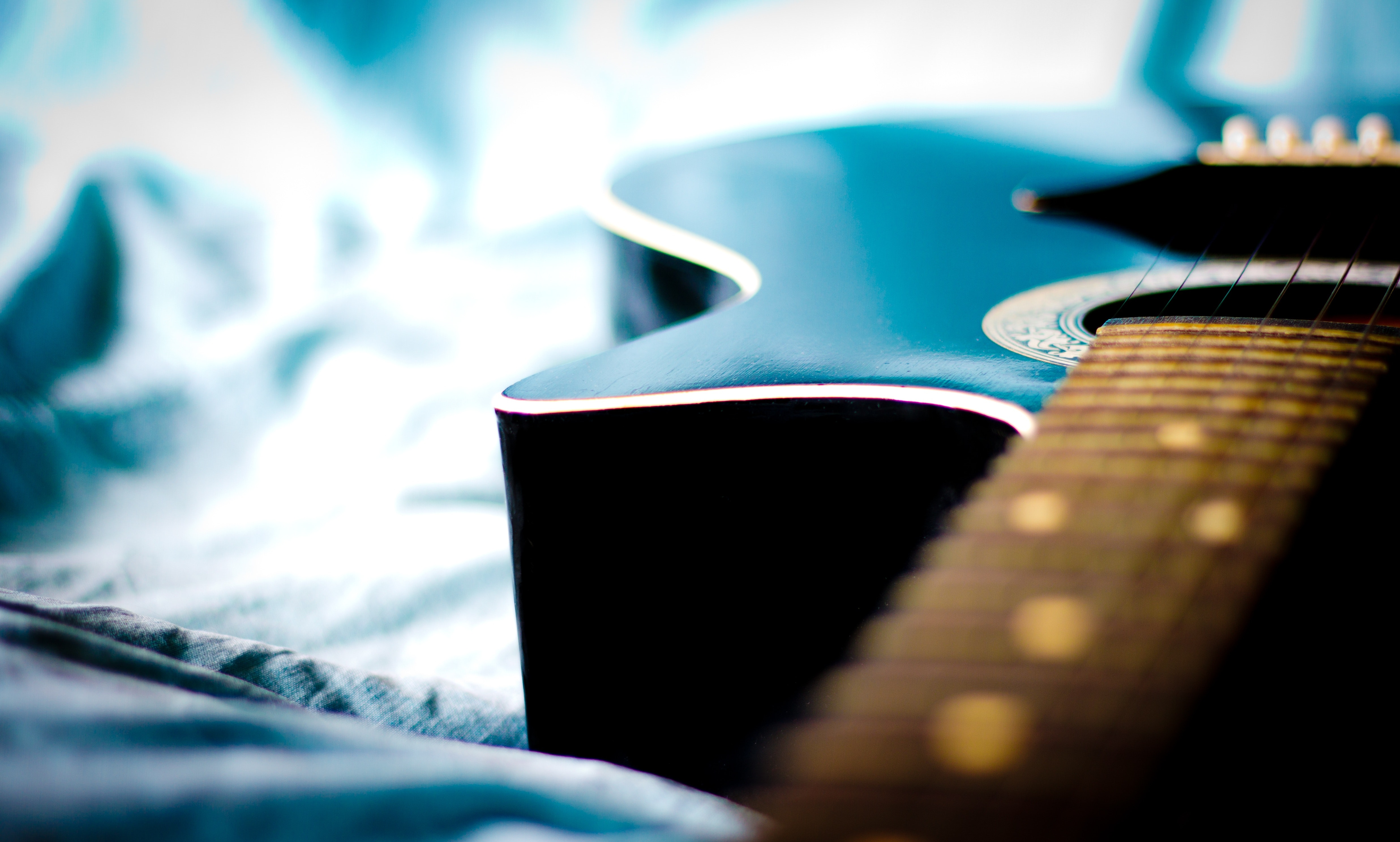 PARADE OF PARADES
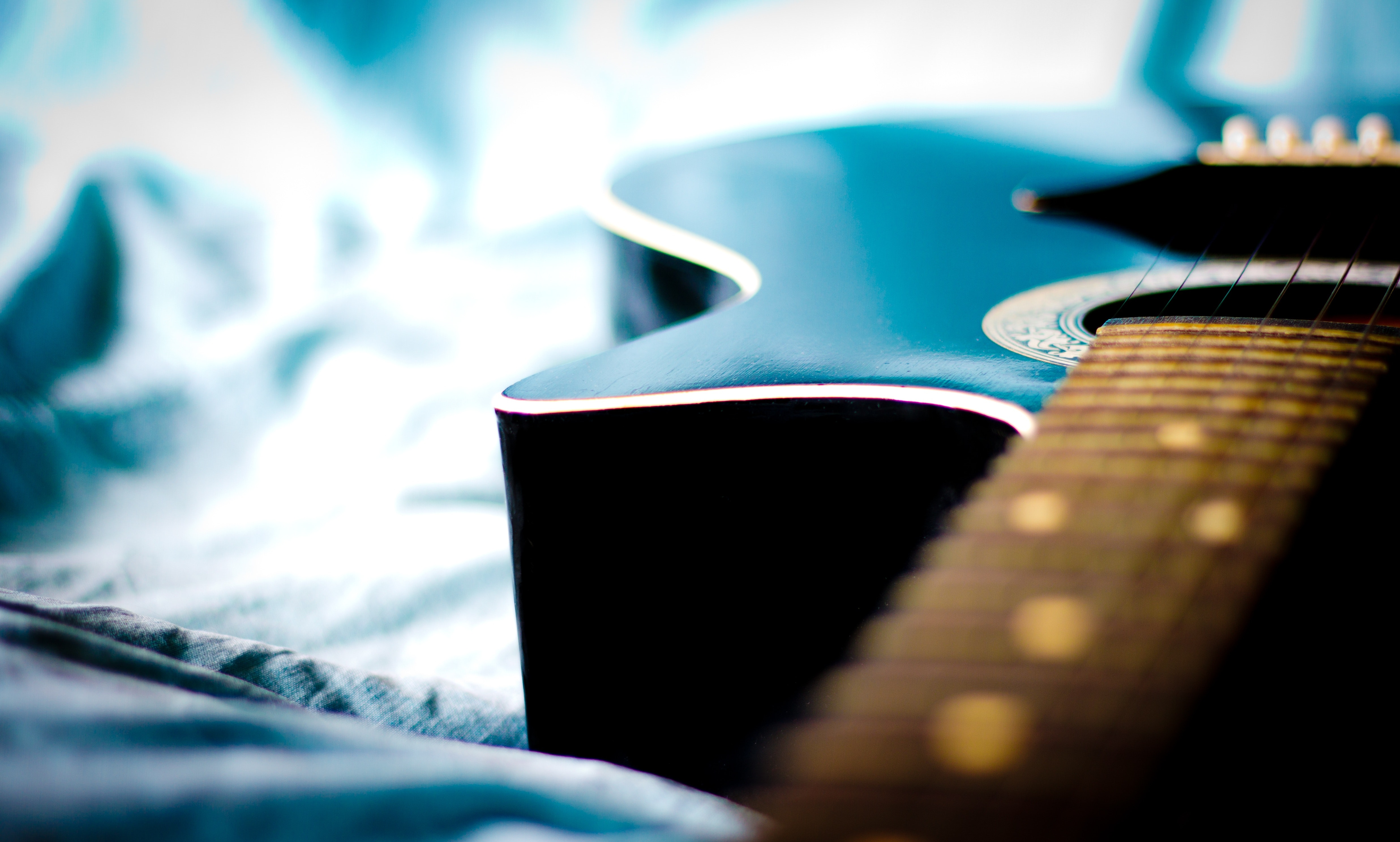 1Behold the procession,
All Ages of redeemed,
Myriads of angels succession,
Who ministered to the redeemed,
Escorting that parade,
Procession supernal!
RefrainThe parade of parades,
Behold it, behold it, passing!
Through portals of glory sweeping,
We will march in the golden streets.
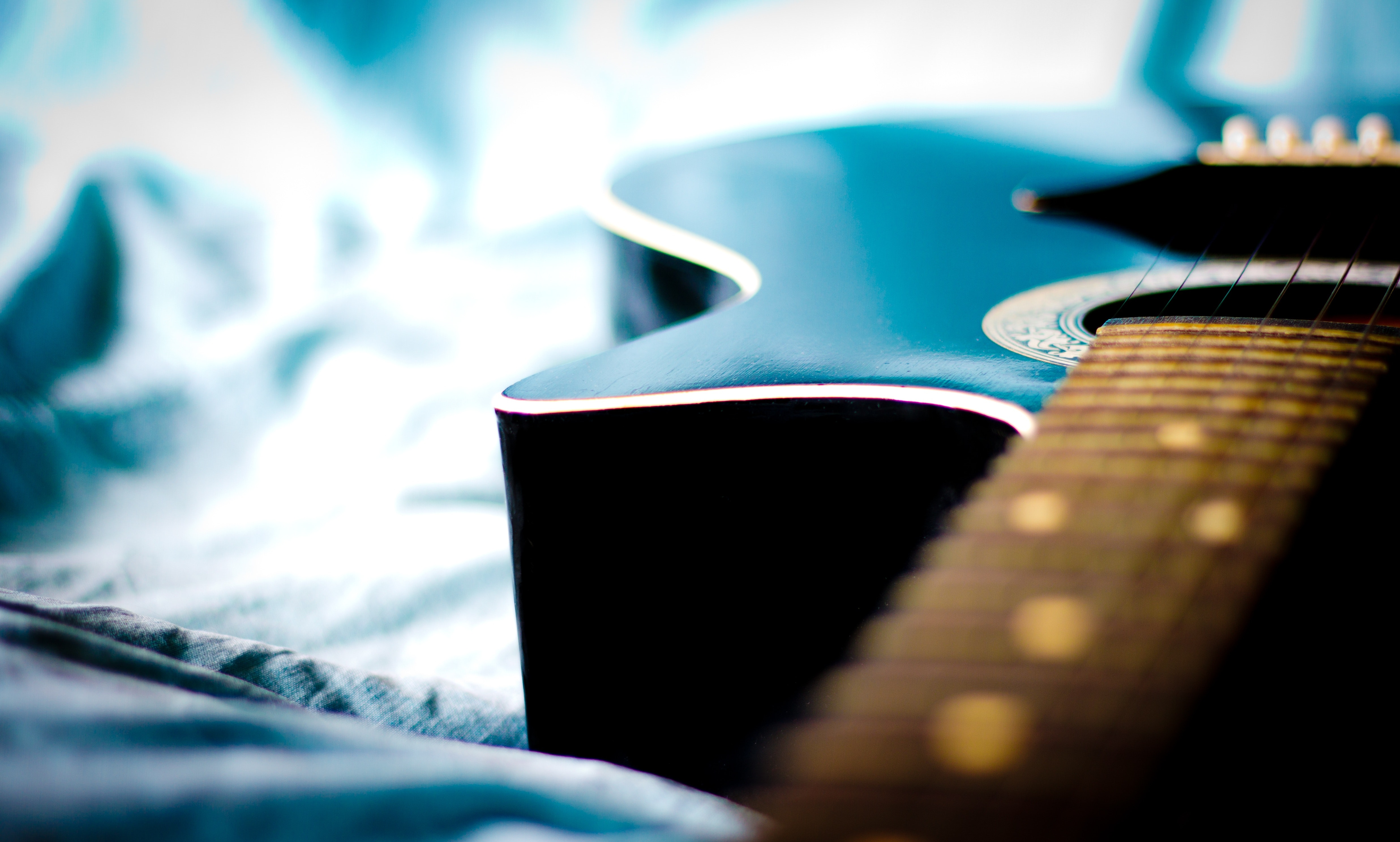 2Then Moses with risen saints,
Come second in white attires,
Abel, the third group then presents,
Who are the millions of martyrs,
Clad in glorious white robes,
Whose borders are in red.
RefrainThe parade of parades,
Behold it, behold it, passing!
Through portals of glory sweeping,
We will march in the golden streets.
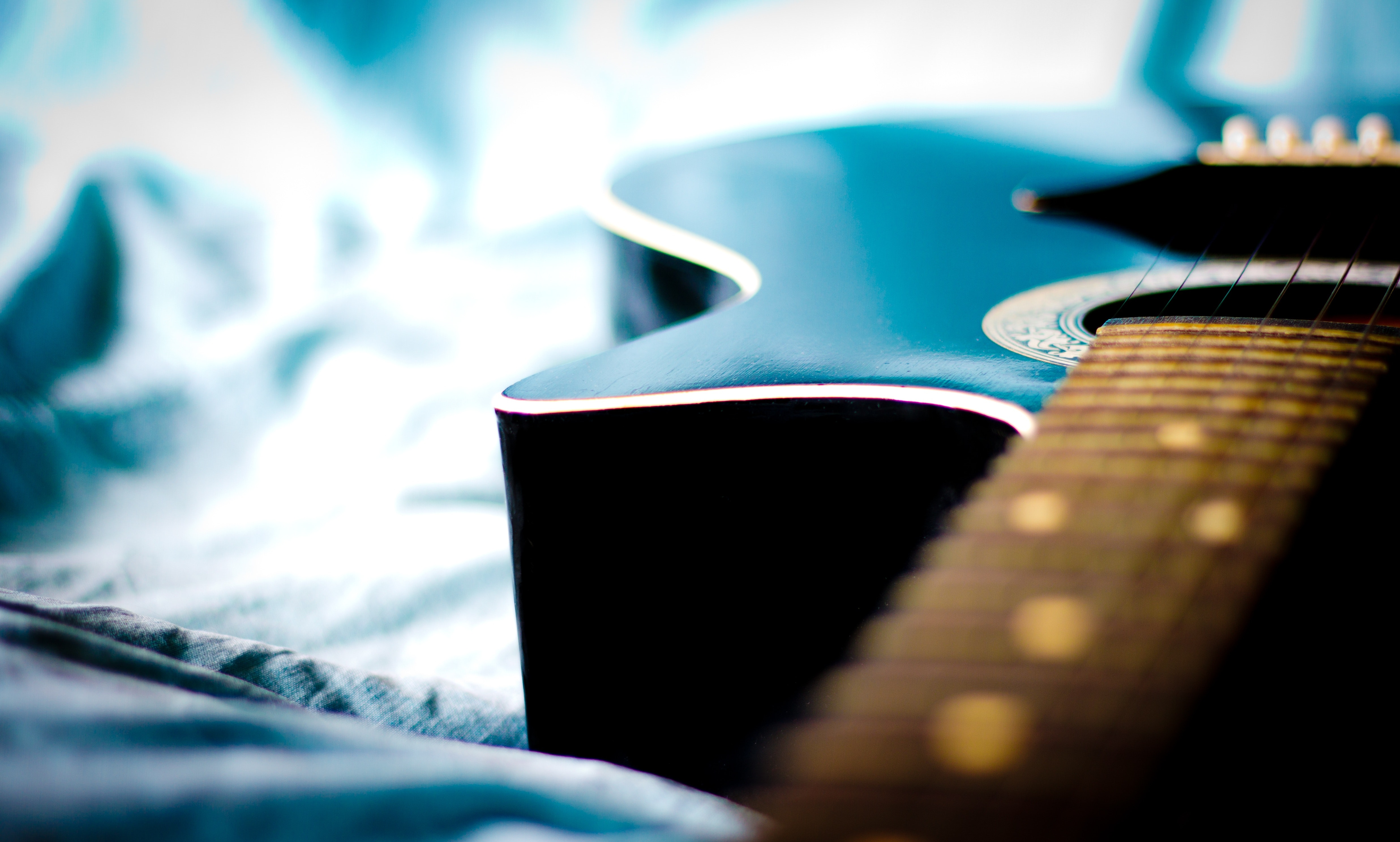 3Good old Enoch is fourth;
Leads the great multitude,
Then faithful Elijah is fifth,
Leading the great royal priesthood,
A special company,
One forty-four thousand.
RefrainThe parade of parades,
Behold it, behold it, passing!
Through portals of glory sweeping,
We will march in the golden streets.
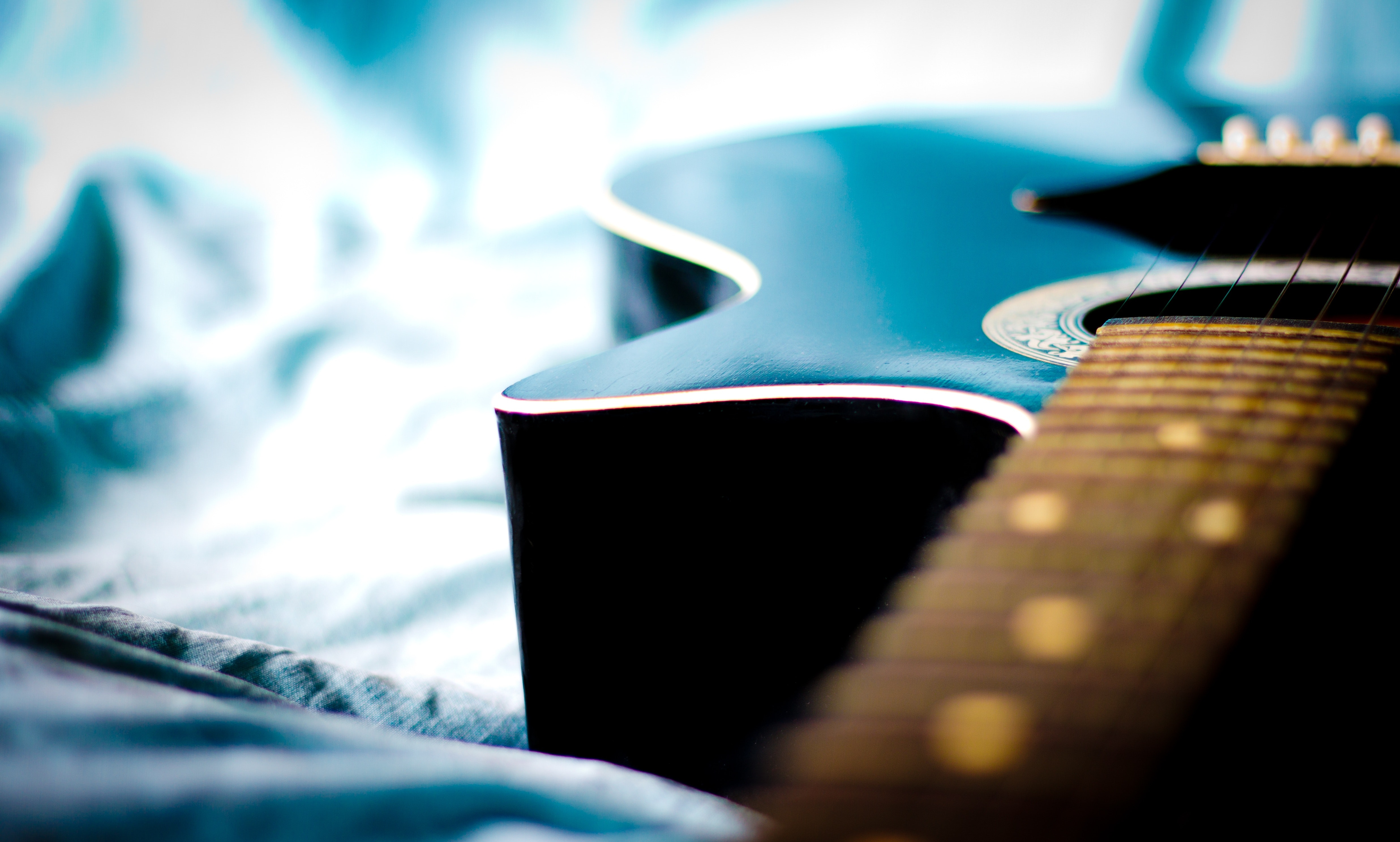 4The sons of God; Adams,
Are sixth from all the worlds,
Last is the King of kings, Jesus,
With thousands, thousands, of angels,
Wonderful gathering,
'Twill be in paradise.
RefrainThe parade of parades,
Behold it, behold it, passing!
Through portals of glory sweeping,
We will march in the golden streets.